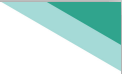 2026年度（2025年10月、2026年4月入学）
留学生募集要項
Admissions Information for International Students
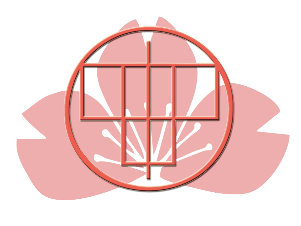 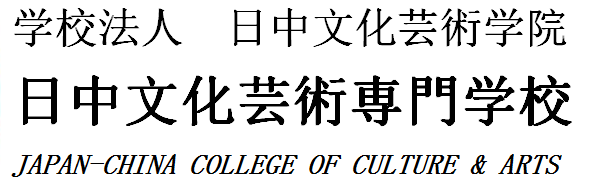 お問い合わせ
日中文化芸術専門学校　入学課
〒543－0052　大阪府大阪市天王寺区大道3－5－11
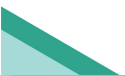 TEL：06－6796－8266　FAX：06－6796－8261
http://www.jccollege.ac.jp/　　　　　E-mail：info@jccollege.ac.jp
⒈
設置学科
＊各学科は卒業時、専門士資格が付与されます。＊各学科は定員になり次第、募集を締め切ります。
⒉
学習時間割
月曜日～金曜日（祝日を除く）
⒊
出願資格
●公募型推薦入試
①日本国外において12年以上の教育課程を修了した者
②①かつ以下のいずれかを満たす者
・日本語教育施設（法務省告示校）に在籍の者で、６ヶ月以上日本語教育を受け、出席率が9０％　　
　以上の者。
・日本留学試験の日本語科目の成績が200点以上
・日本語能力試験Ｎ２合格の者、または同程度の日本語能力を有する者。
・本校を専願受験（※）する者で、日本語学校長の推薦を受けられる者。
※専願の受験生は、出願する際に「合格した場合はこの学校に必ず入学する」という約束のもと、
　願書を提出しなければなりません。（他校との併願は不可）
●一般入試
①日本語教育機関正規課程に6か月以上在籍した者。
②在籍校の出席率が80％以上の者。
⒋
出願方法
①　郵送する場合
出願先：〒543−0052  大阪府大阪市天王寺区大道3−5−11　日中文化芸術専門学校　入学課
②　持参する場合
受付時間：月曜日～金曜日（祝日除く）9:00〜17:00
⒌
試験会場
日中文化芸術専門学校　本館
※駐輪場はないため、公共交通機関を利用してください。
⒍
試験時間・内容
14:30〜16:30予定（受付14:00〜）
・推薦入試：書類選考、作文、面接試験　　・一般入試：筆記試験・面接試験
＜1＞
⒎
出願書類
≪注意事項≫
＊出願書類は受付締切日までに提出すること。提出された書類・受験料は返還・返金できない。
＊該当する受験生は下記のいずれかの減免制度をひとつ受けることが可能である。
　1.指定校の場合、授業料から指定校特別減免額5万円を引くことが可能である。ただし、推薦状は入学手続　
　期限までに提出すること。入学手続期限以降提出する場合、減免ができない。
　2.指定校ではない場合、推薦状（日本語学校校長または理事長、書式自由）があれば、授業料から推薦特
　別減免額5万円を引くことが可能である。ただし、推薦状は選考日までに提出すること。選考日以降提出
　する場合、減免ができない。
＊推薦入試の場合、応募時に推薦状がない者は試験を受け付けない。
＜2＞
⒏
出願から入学までの流れ
出願・選考料納入
　
入学試験

合否通知・入学手続案内通知
　
入学手続　

入学許可書発行・オリエンテーション・入学式
　
入学
⒐
出願・入学試験・合否・入学手続日程
＊入学試験の合否結果通知・学費納入案内は合否発表日通り、書面にて各受験生の住所に郵送します。合格者は学費などを入学手続期限までに納入すること。
＊入学許可された者に、10月入学式・オリエンテーション・についての案内を9月末までに通知する。
　4月入学式・オリエンテーション・についての案内を3月末までに通知する。
＜3＞
学費
⒑
1年次
2年次
≪注意事項≫
入学を辞退する場合、必ず本校に入学辞退届を提出してください（ 10月期生は9月30日までに、4月期生は3月31日までに提出すること）。授業料のみ返金し、書類選考料・入学金は返金いたしません。
 
授業料の分割納付当校の授業料は、原則年払いですが、経済的に困難がある場合、本人の申請により、年間2分割納付を許可することがあります（※必ず事前に当校に分割納付承諾書・保証人の保証書を提出すること）。当校の許可を取得しない場合、分割納付ができません。
当校指定振込先（国内）
＜4＞
当校指定振込先（国外）
※振込手数料は学生本人負担ですので、正確な金額をご確保ください。
＜5＞